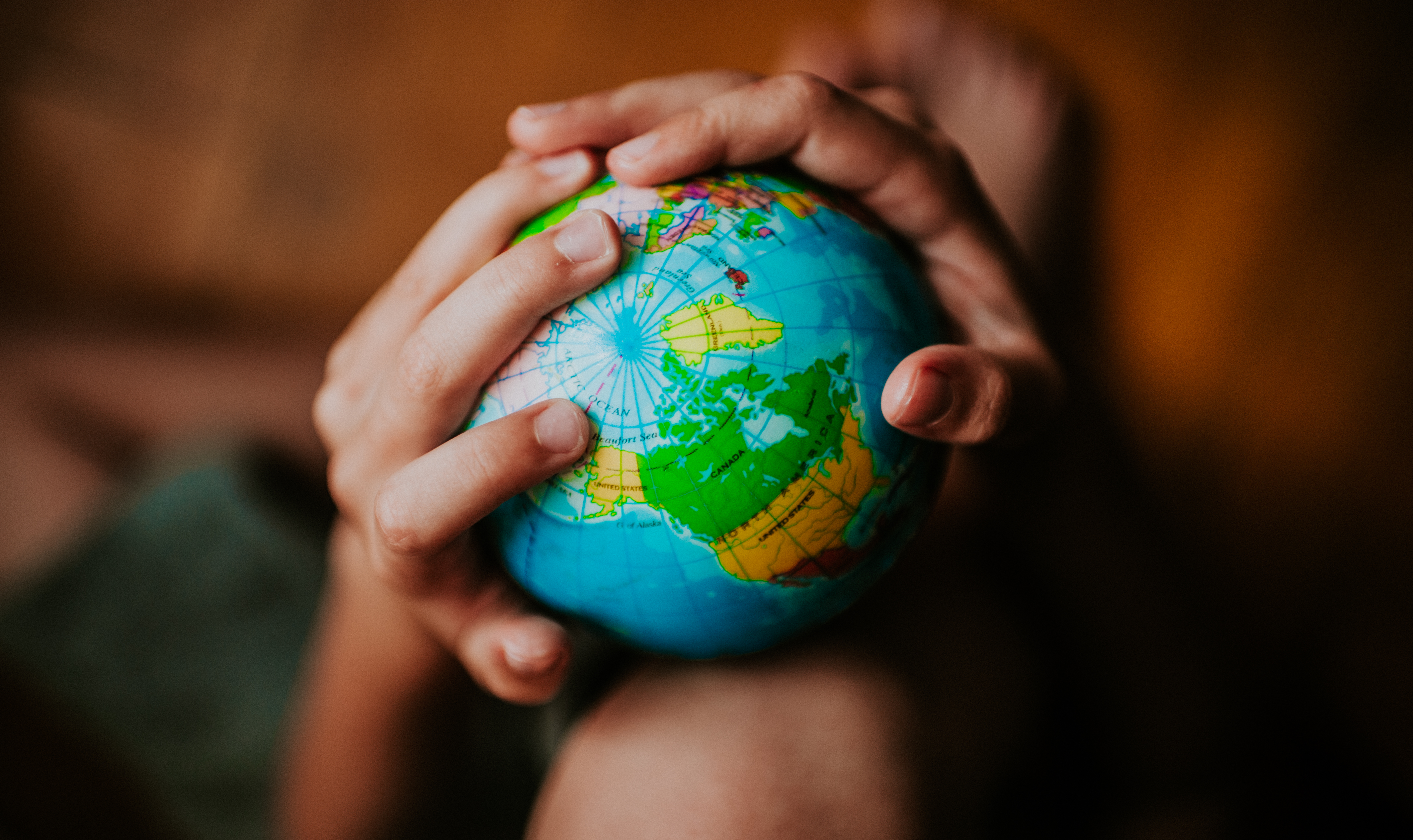 22 kwietnia 2020 - Światowy Dzień Ziemi
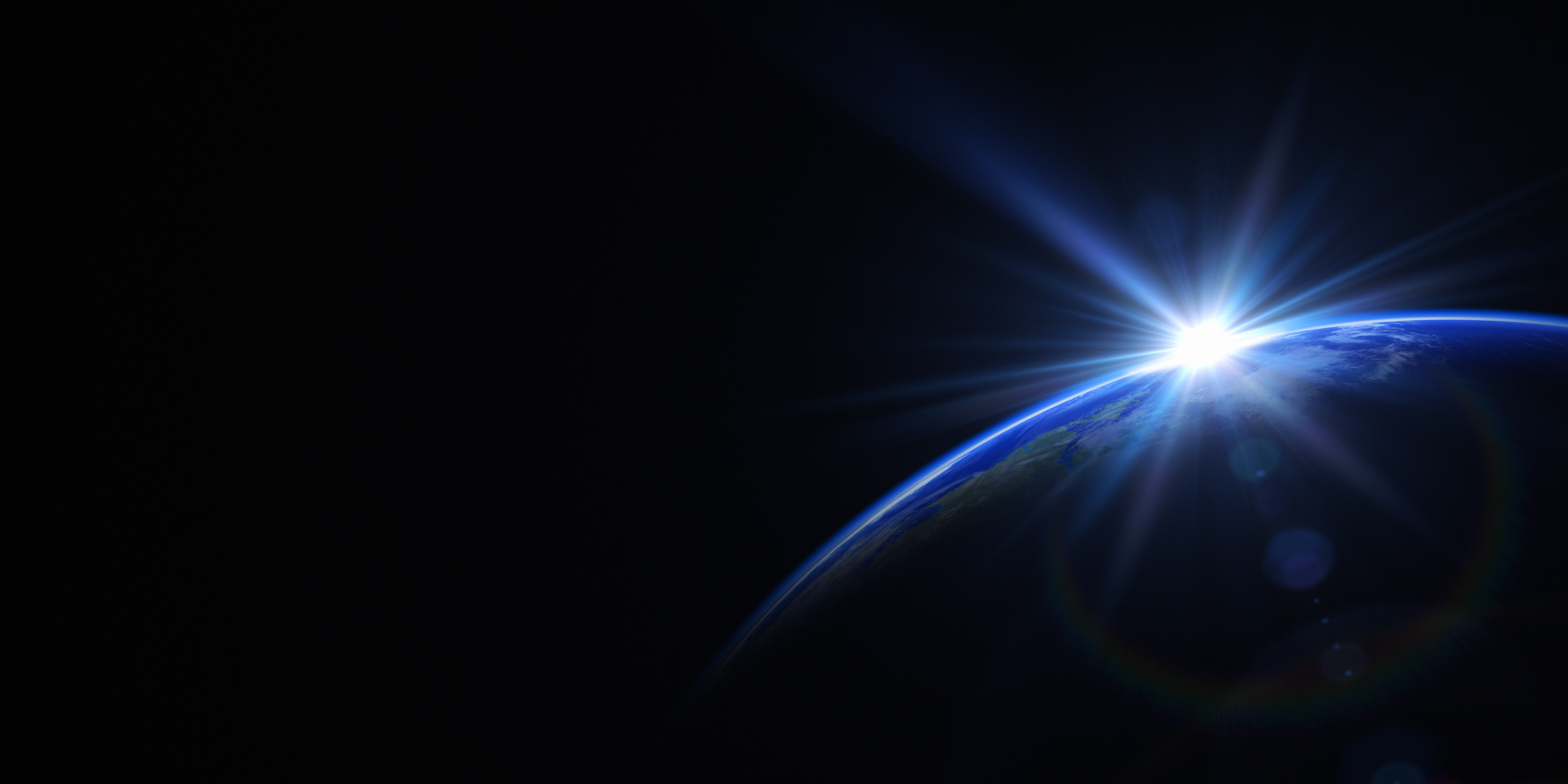 Lubicie horrory? A czy zdajecie sobie sprawę z faktu, że my jako ludzie jesteśmy "twórcami" horroru dla naszego środowiska?Z okazji Międzynarodowego Dnia Matki Ziemi,Biblioteka Szkolna zaprasza na krótki przegląd "ekoksiążek"Może dzięki tej lekturze staniemy się superbohaterami ratującymi zagrożoną planetę- Ziemię? Dowiedz się co możesz zrobić?
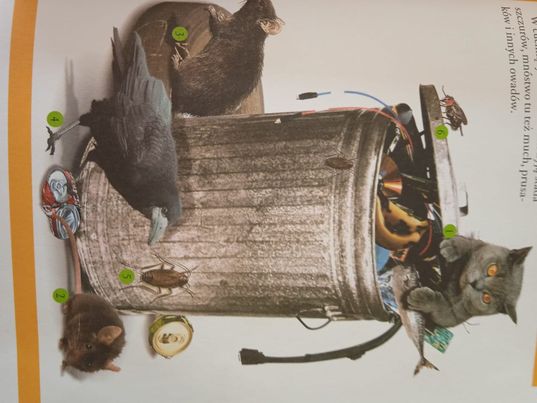 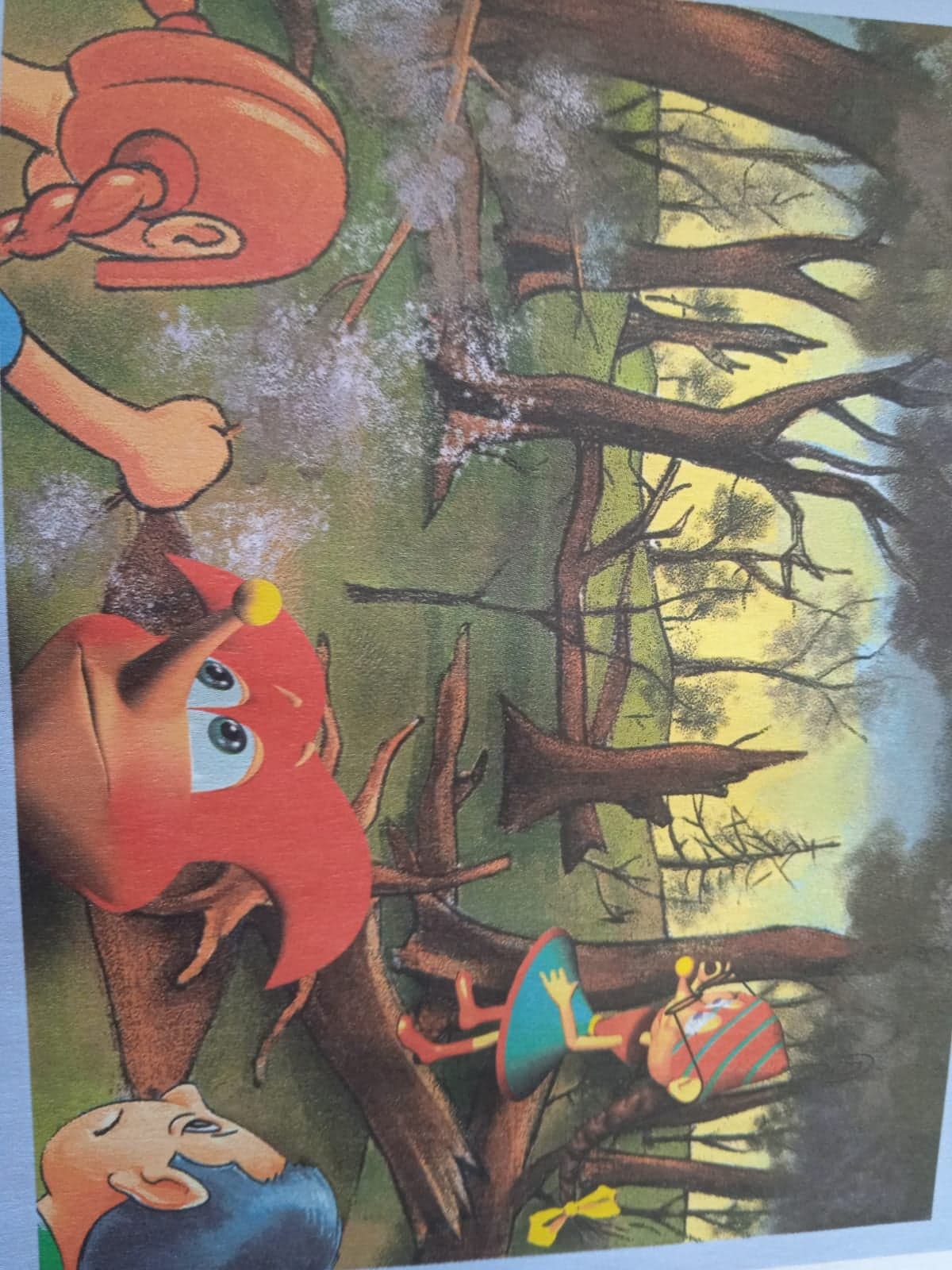 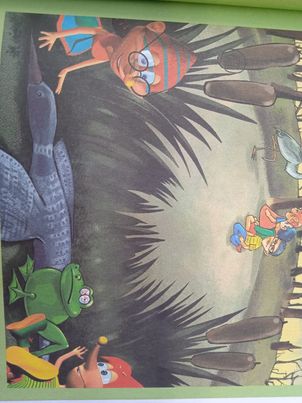 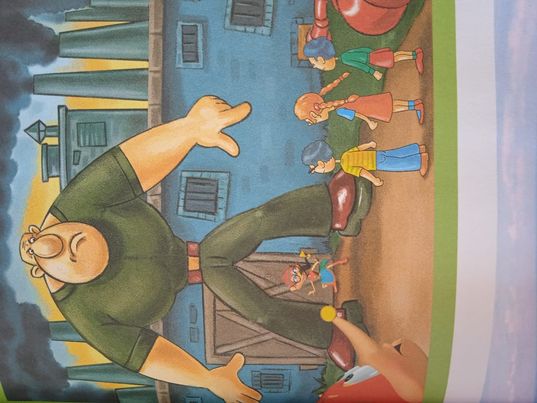 TAKI HORROR CODZIENNIE PRZEŻYWA NASZA PLANETA
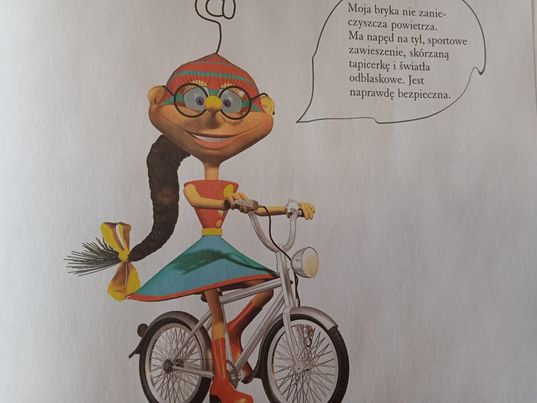 Co każdy z nas może zrobić z okazji Dnia Ziemi?
 Poniżej zaledwie kilka przykładów, co dobrego możemy zrobić dla środowiska:
 – Zaplanujmy dzień bez samochodu – gdy tylko jest to możliwe zostawiajmy auto w garażu, korzystajmy częściej z roweru czy komunikacji miejskiej, poruszajmy się pieszo.
 – Gdy coś nam się zepsuje, naprawiajmy zamiast wyrzucać.
 – Segregujmy śmieci. Pamiętajmy, że tylko niecałe 10% plastiku podlega recyklingowi dlatego na zakupach starajmy się wybierać produkty w szkle, puszkach lub papierowych opakowaniach.
 – Robiąc zakupy, róbmy je z własną torbą, najlepiej bawełnianą. Woreczki foliowe rozkładają się ponad 400 lat!
 To świetna okazja, by zrobić coś dobrego dla środowiska.
NASZE SZKOLNE EKO KSIĄŻKI
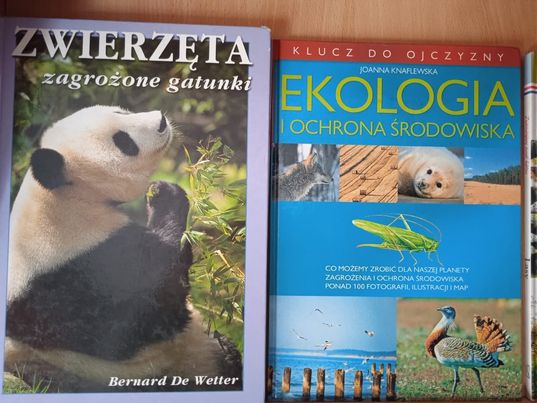 NASZE SZKOLNE EKO KSIĄŻKI
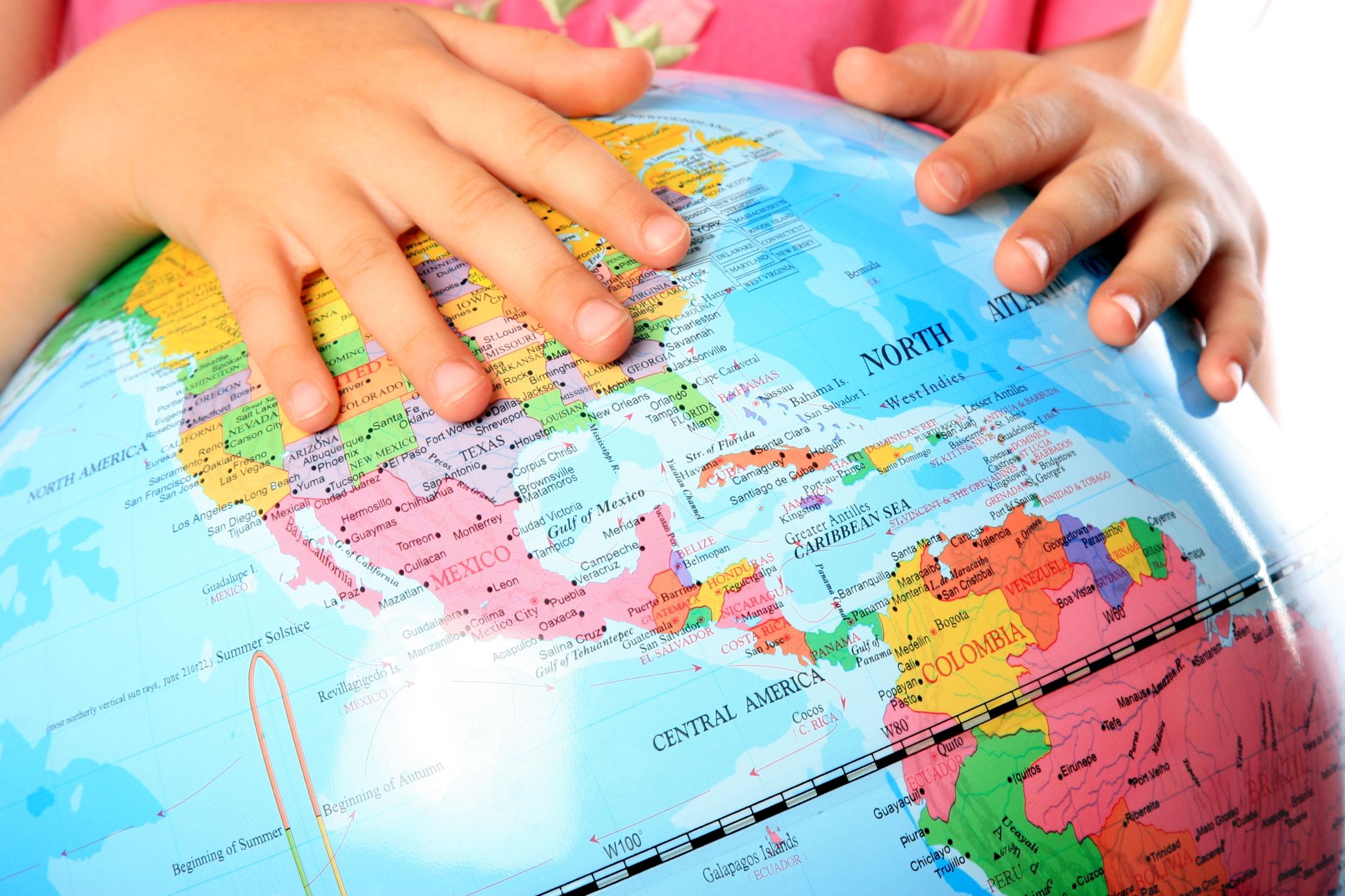 Lubisz przyrodę – szanuj ją. Ziemia to jest nasz drugi dom!